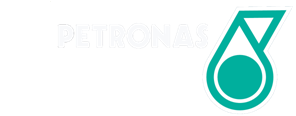 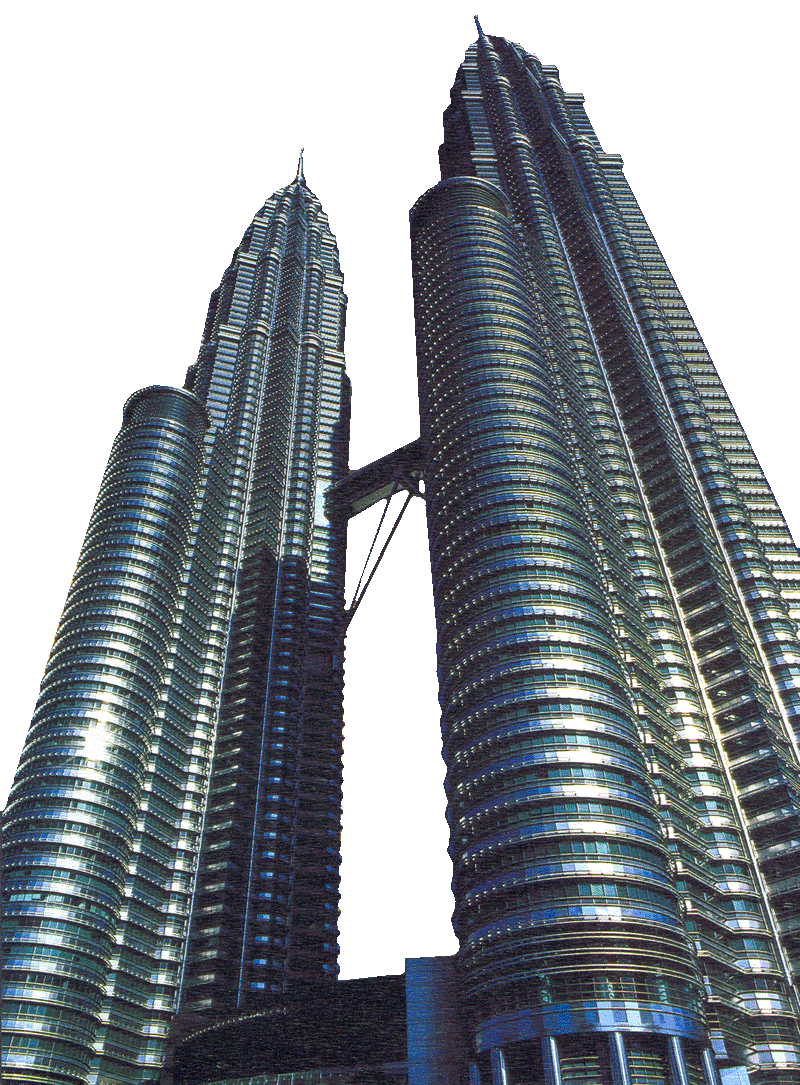 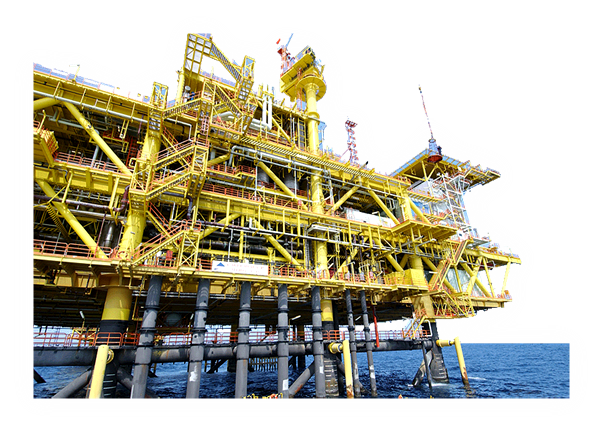 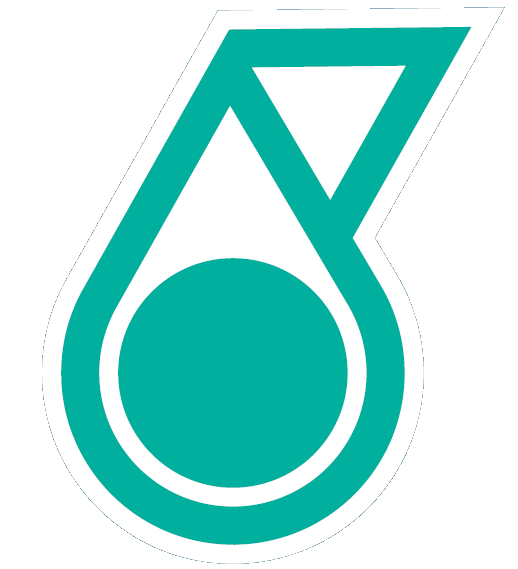 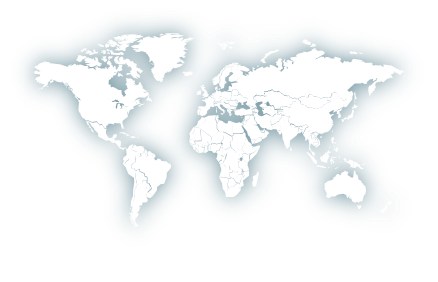 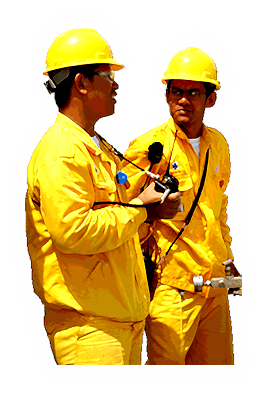 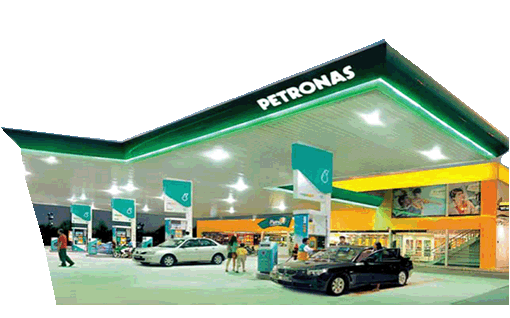 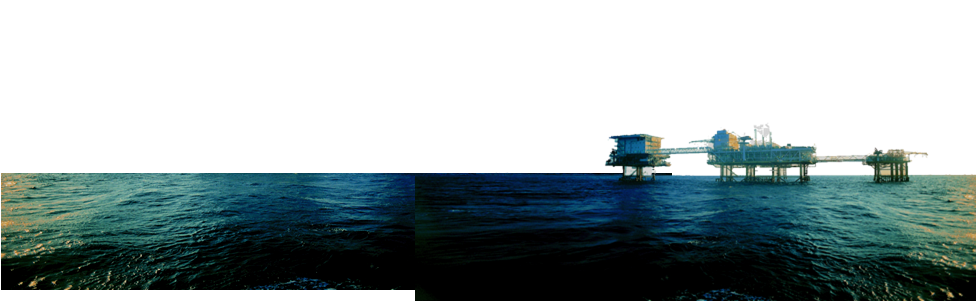 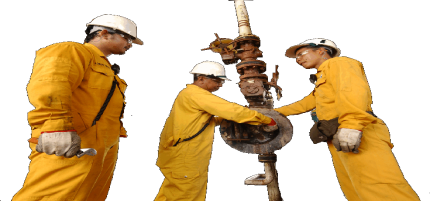 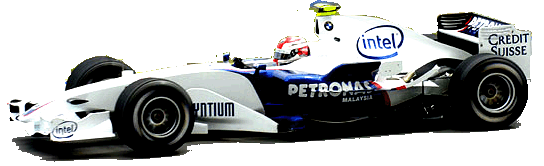 PRESENTATION OUTLINE
VENDOR ENGAGEMENT SESSION
Manage SRM Supplier Collaboration 
December, 2012
[Speaker Notes: The presentation shall focus on 4 main areas:-

Firstly, why is there is a need for us to change. I’ll be sharing, how is our transformation journey, our approach and what are the elements that are critically required to sustain the momentum for change]
Course Description & Objectives
Course Description:
The overall supplier self-service process is to manage the procurement related transaction between the purchaser and the supplier.
2
Course Agenda
3
Process Overview - Manage RFQ 1–Tier and 2-Tier 
(Below Threshold)
Supplier’s Response
An email notification will be generated and sent to the invited bidders. Supplier will login to SUS portal and decide whether to participate in the RFQ activity.
If a supplier decided to participate in the bid, they can proceed to Create Bid.
Non responding bidder will be disqualified. The purchaser is able to view the participation status via the Procurement portal. 
Suppliers will respond to RFQ questions (if applicable) and attach supporting documents if necessary.
Participating suppliers may enter price for every single line item. Suppliers are given the option to withdraw or resubmit their bid before the closing date. 
Suppliers are able to upload technical documents to the CFolder (Online Storage) for RFQ 2-Tier
4
Process Overview - Manage Supplier Collaboration
The overview of the basic business process flow is as follows:
Purchase Order is created and send to SUS Portal.
Supplier to confirm/acknowledge Purchase Order in SUS Portal.
Goods Receipt and Service Confirmation
Material Item - Goods receipt (GRN) will be sent to SUS Portal
Service Item - Supplier to create Service Confirmation in SUS Portal
Create Invoice in SUS Portal and Parked Invoice will be generated in Petronas system.

Note: ASN (Advance Shipping Notification) creation for material item is not required in this new process.
5
Course Agenda
6
Bidder Response For RFQ 1 Tier Evaluation – Email Notification
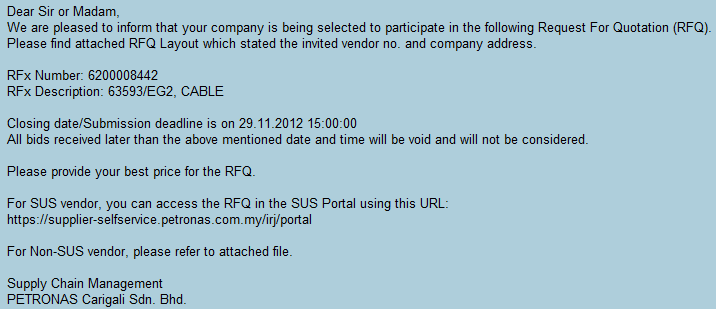 Bidder Response For RFQ 1 Tier Evaluation – Login Screen
Supplier is required to login to SUS portal
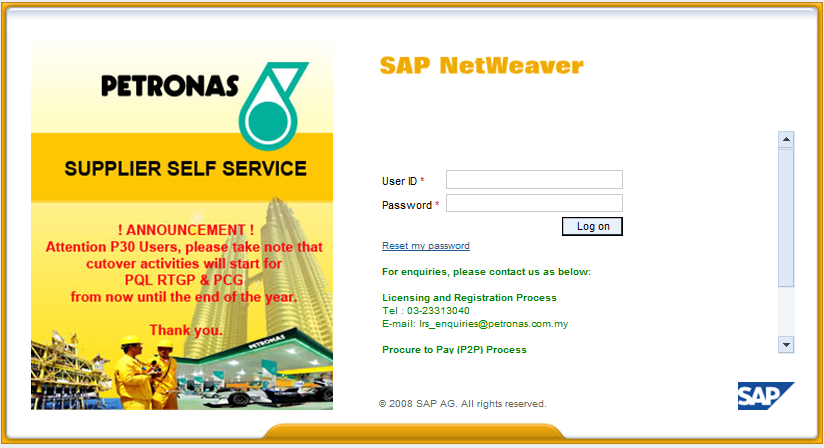 Enter User ID
Enter Password
Click “Log on”
Bidder Response For RFQ 1 Tier Evaluation
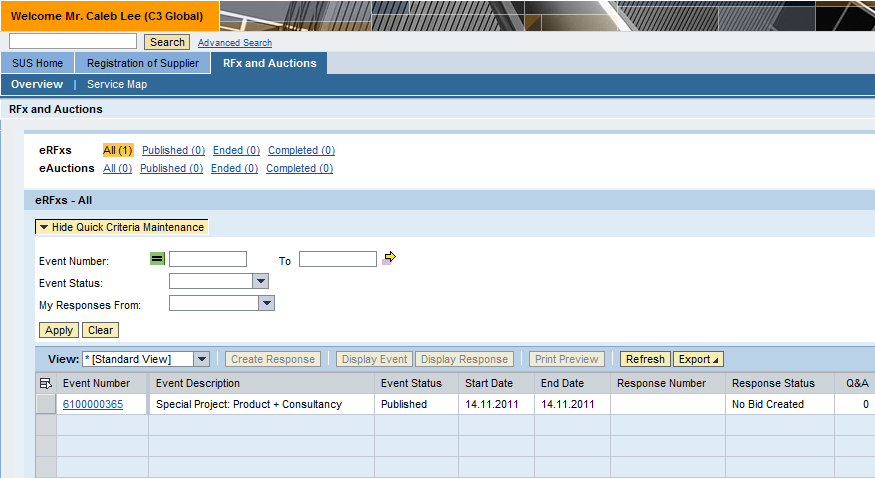 NOTE:  2 ways to search for RFQ – Supplier can either click “Refresh” (refer screen shot above: step 2a) to display all RFQs (Event Number) or supplier can key in the RFQ number (refer screen shot above: step 2b(i)) and click “apply” (refer screen shot above: step 2b(ii)).
Click “RFx and Auctions” tab
2b(i).     Enter “Event Number”
2a.	Click “Refresh”
2b(ii).    Click “Apply”
Click “Event Number”
Bidder Response For RFQ 1 Tier Evaluation – Intend of Participation
NOTE:  Supplier is able to view the RFQ document information by clicking on the different tabs (Refer to Screen Shot: Step 1) before deciding whether or not to participate in this RFQ activity.
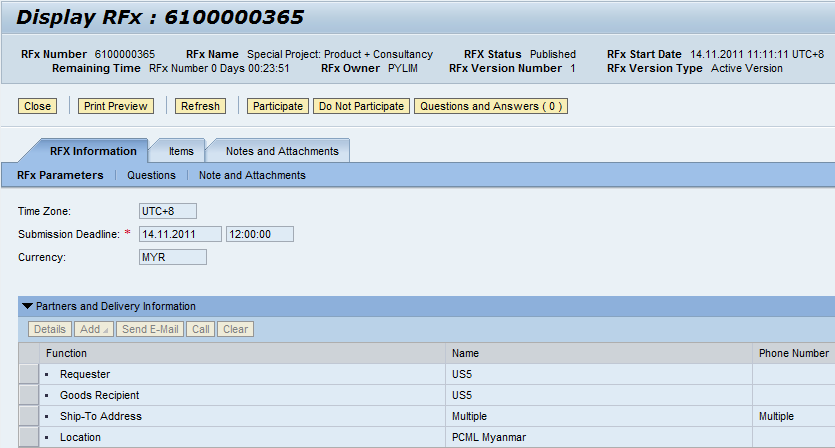 Click “Participate”
Click on tabs
Bidder Response For RFQ 1 Tier Evaluation – Create Response
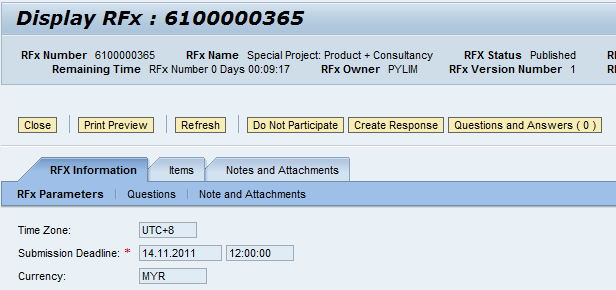 Click “Questions and Answers”
Click “Create Response” to generate/ create bid.
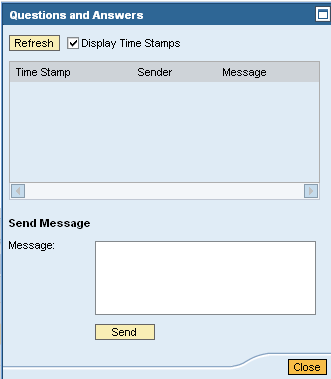 Bidder Response for RFQ 1 Tier Evaluation – Question (Header Level)
To answer all “Header Questions“ posted by Purchaser.




















	NOTE: Question(s) with * indicate mandatory question(s) to be answer by supplier. Supplier will not  be able to submit response if mandatory question(s) is not answered.
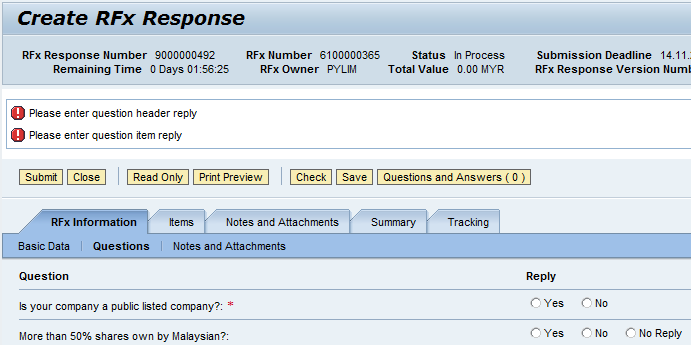 Bidder Response for RFQ 1 Tier Evaluation – Basic Data (Line Item Level)
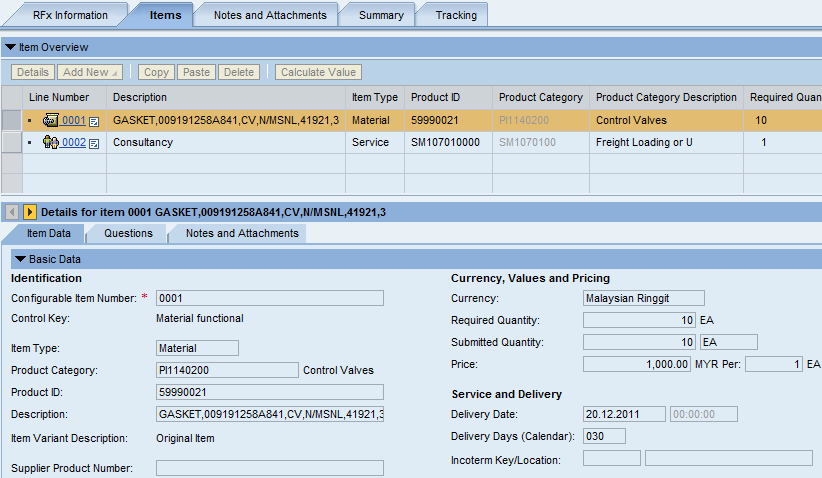 NOTE: Delivery Days will be use as a calculation for the PO delivery date in later stage. 
	(PO Delivery Days = PO Creation Date + Delivery Days)
	NOTE: Supplier is required to leave the “price” column blank if supplier is not able to supply the product.
Click “Detail” to display line item detail
Information: Line Item Details
Enter “Price”
Enter “Delivery Days”
Bidder Response for RFQ 1 Tier Evaluation – Questions (Line Item Level)
To answer all “Line Item Questions“ posted by Purchaser.













	NOTE: Question(s) with * indicate mandatory question(s) to be answer by supplier. Supplier will not  be able to submit response if mandatory question(s) is not answered.
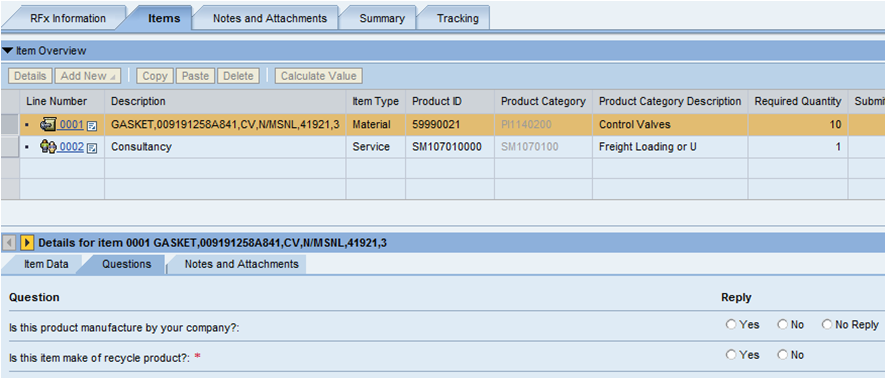 Bidder Response for RFQ 1 Tier Evaluation – Notes and Attachments
To attach file
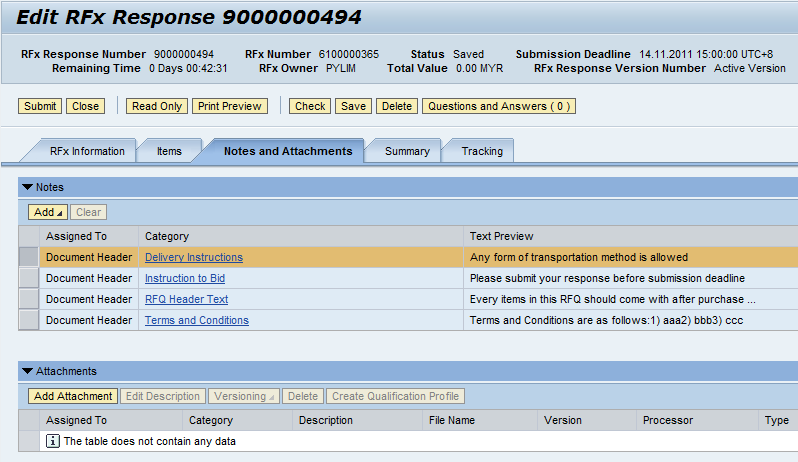 Click “Browse” to attach file
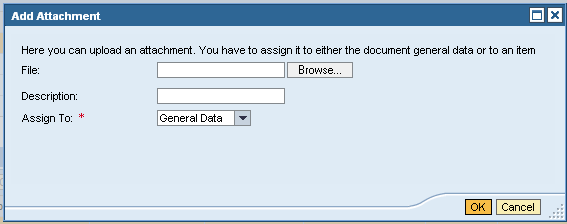 Click “Submit”
Enter “Description”
Select ”General Data” OR “Item Data”
Click “Add Attachment”
Bidder Response for RFQ 1 Tier Evaluation – Withdraw a Submitted Bid Response
In order to “withdraw” a submitted bid response, supplier is required to “edit” the bid response document first and enter the “withdraw reason”.
Information: Status changed to “Submitted”
Click “Edit”
Bidder Response for RFQ 1 Tier Evaluation – Withdraw a Submitted Bid Response (Cont)
Edit Mode
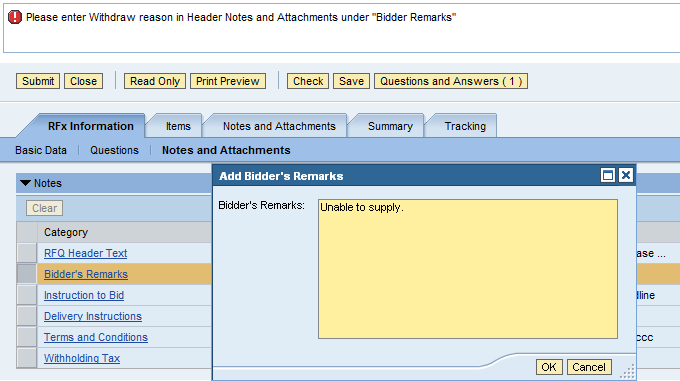 Click “Submit”
Enter “Bidder’s Remark” then Click “OK”
Click “Bidder’s Remark”
Bidder Response on RFQ 1 Tier Evaluation – Withdraw a Submitted Bid Response (Cont)
Once supplier click on “Withdraw” button, the bid response is withdraw.
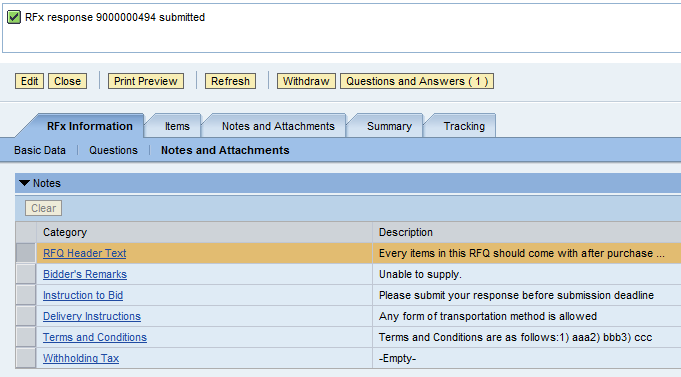 Click “Withdraw”
Bidder Response on RFQ 1 Tier Evaluation – Withdraw a Submitted Bid Response (Cont)
Status is “Withdrawn”.  Supplier is able to resubmit bid so long it’s still within submission deadline.
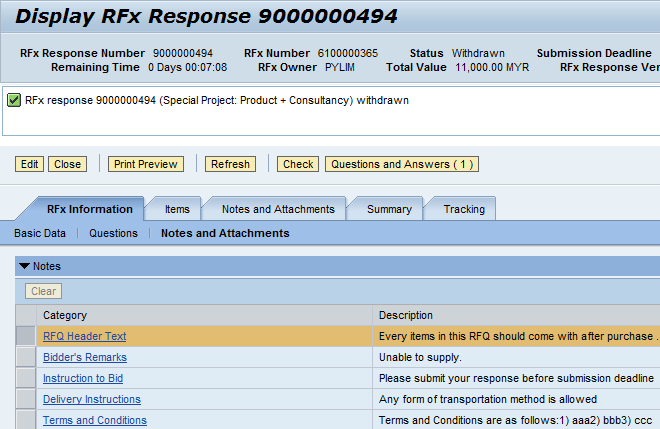 Click “Edit” to resubmit bid
Course Agenda
20
Bidder Response For RFQ 2 Tier Evaluation – Intend of Participation
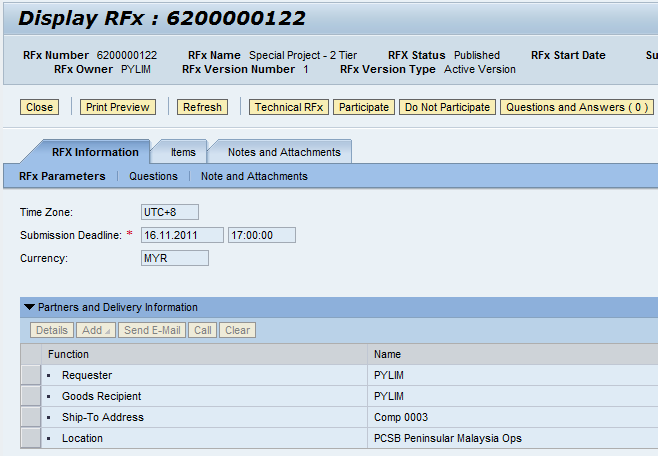 NOTE:  Supplier is able to view the RFQ document information by clicking on the different tabs (Refer to Screen Shot: Step 1) before deciding whether or not to participate in this RFQ activity.
Information: Click on button
Click “Participate”
Click on tabs
Bidder Response For RFQ 2 Tier Evaluation – Create Response
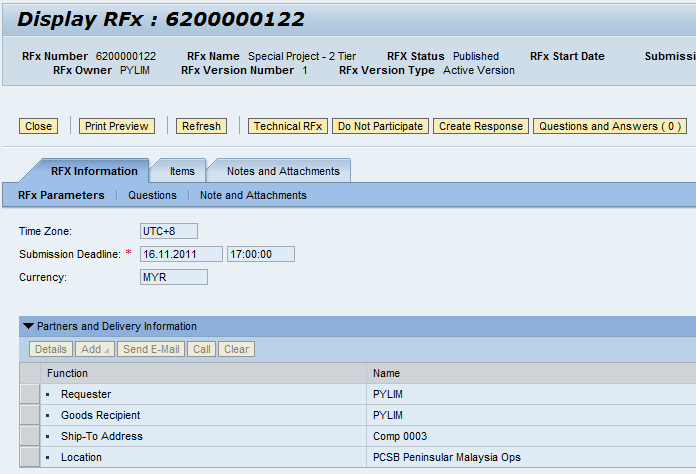 Click “Create Response” to generate/ create bid.
Bidder Response for RFQ 2 Tier Evaluation – Create Response (Cont)
NOTE: The rest of the bid submission steps are the same as RFQ 1 Tier Evaluation.
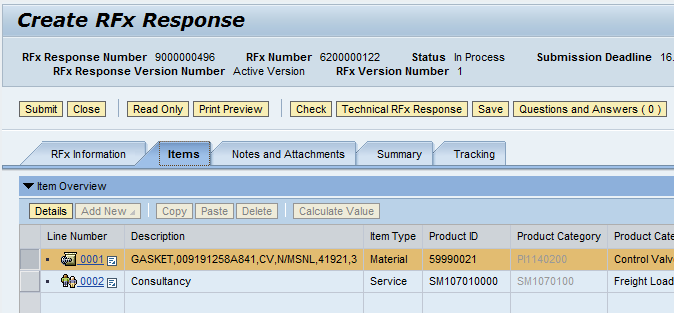 Click “Technical RFx Response”
Bidder Response for RFQ 2 Tier Evaluation – Technical RFx Response
Technical Bid Folder – Enable supplier to upload technical Bid.
Clarification Folder – Enable supplier to clarify question(s) posted by purchaser.
Tender Doc Folder – Enable supplier to download technical spec. attached by purchaser to supplier’s local drive.
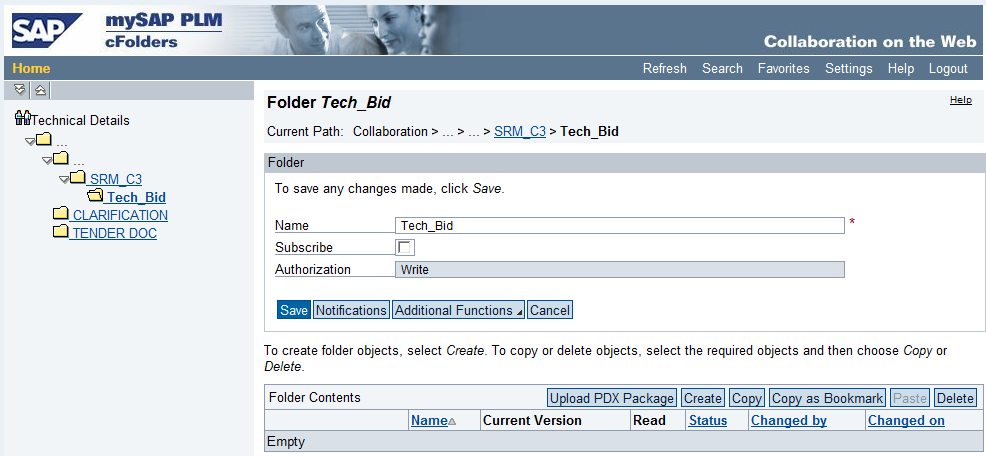 Tech Bid Folder
Clarification Folder
Tender Doc Folder
Course Agenda
25
Manage Supplier Collaboration Upon Award – Email Notification
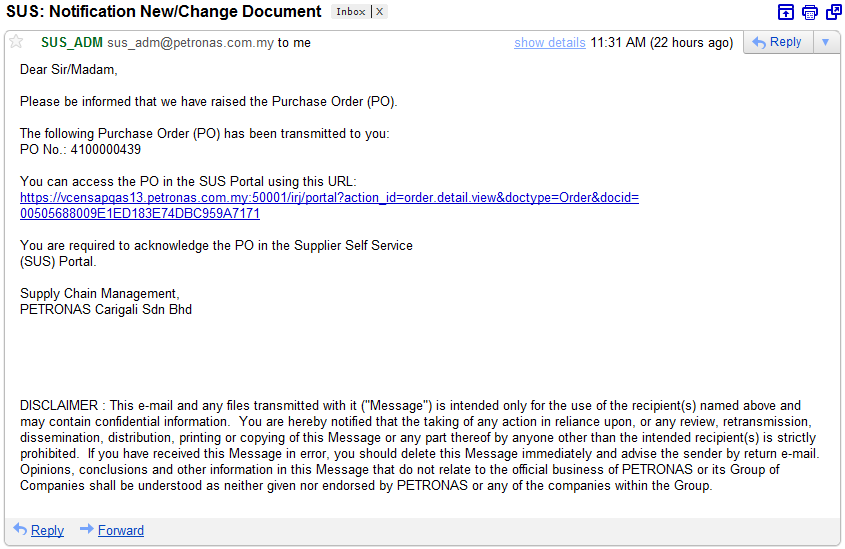 26
Manage Supplier Collaboration Upon Award – Login Screen
Supplier is required to login to SUS portal.
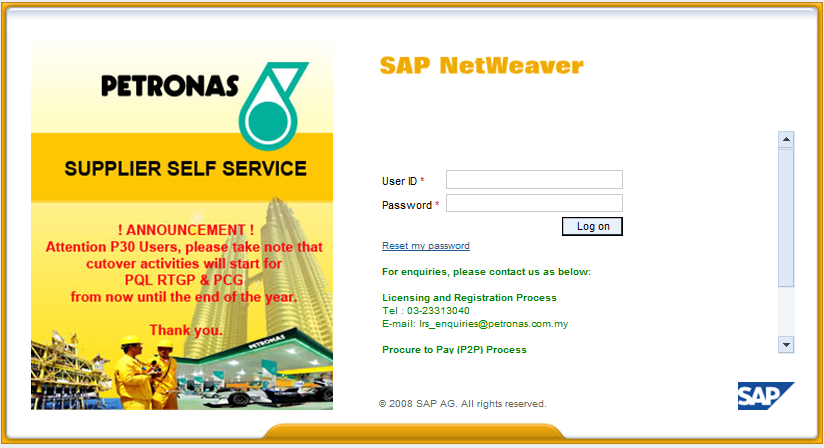 Enter User ID
Enter Password
Click “Log on”
Click “Log on”
Process Overview - Manage Supplier Collaboration Upon Award
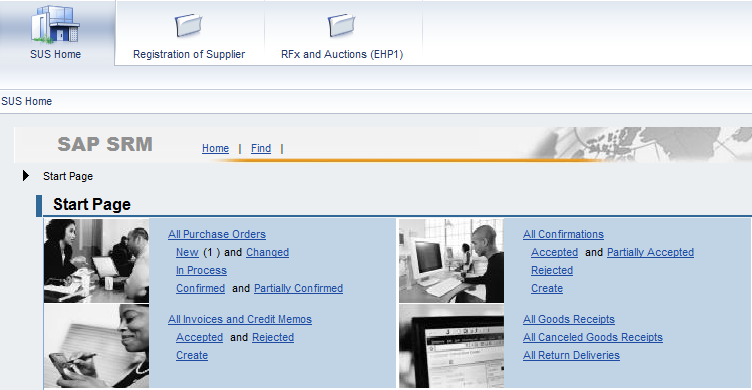 Click “SUS Home” Tab
Click “New”
28
Course Agenda
29
Process Details - Manage Purchase Order Confirmation
The Purchase Order Confirmation is also known as Purchase Order Response/ Acknowledgement in the As-Is process.
Whenever a PO is created in Petronas system, this order will be transferred to SUS automatically with “New” status. 
Supplier will then post Purchase Order Confirmation in SUS Portal.
30
Process Details - Manage Purchase Order Confirmation (Material and Services)
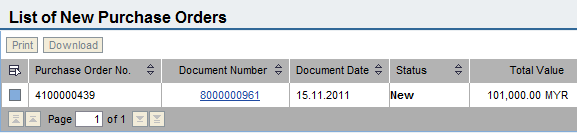 Click on Document Number “8xxxxxxxxx”
Information: Status is “New”
31
Process Details - Manage Purchase Order Confirmation (Material and Services)
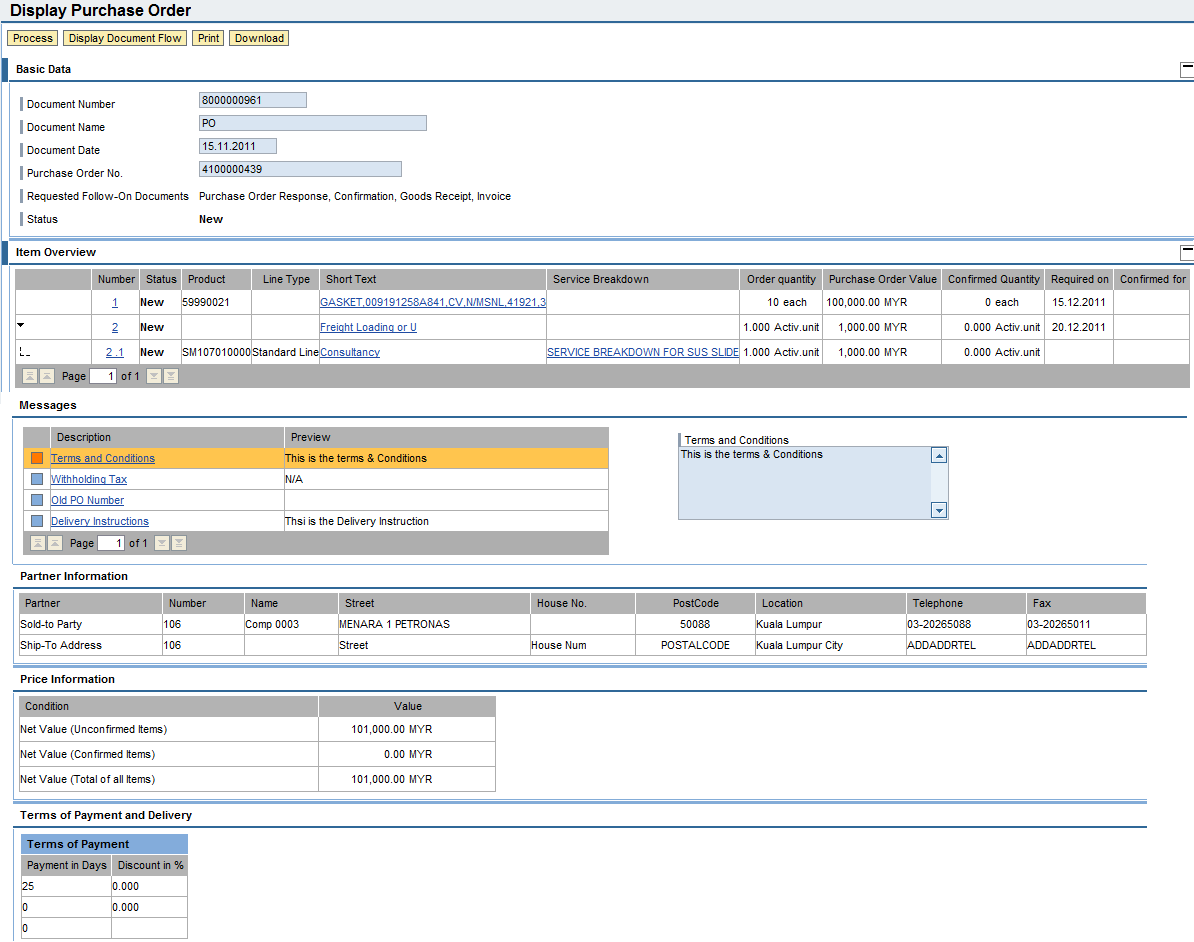 32
Process Details - Manage Purchase Order Confirmation (Material and Services)
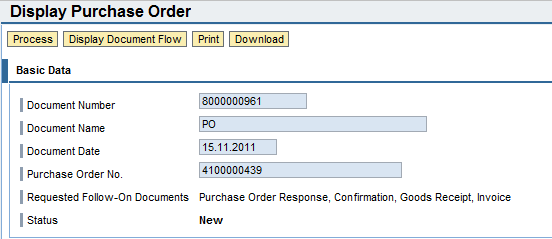 Click “Process”
33
Process Details - Manage Purchase Order Confirmation (Material and Services)
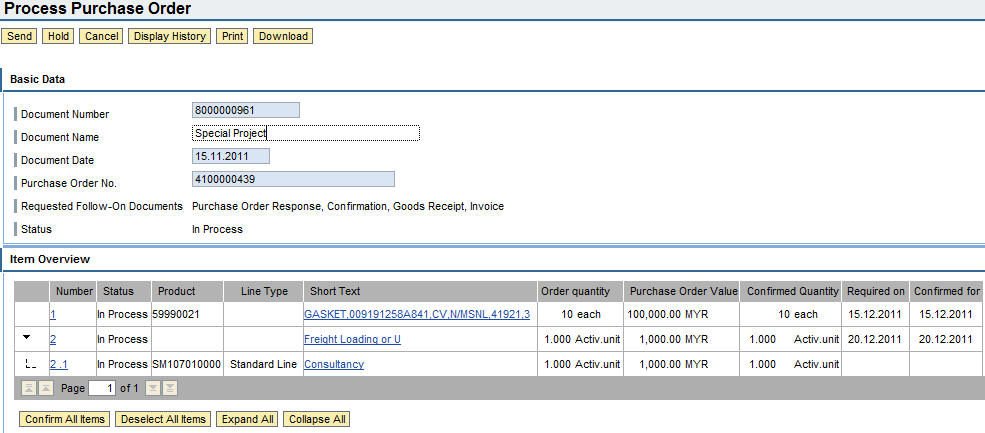 Click “Send”
Enter “Document Name”
Click “Confirm All Items”
34
Course Agenda
35
Process Details - Manage SRM Goods Receipt/Service Confirmation
For Material, all goods will be inspected and good receipt (GRN) will be sent to SUS portal. Supplier is able to view the goods acceptance status in SUS portal
For Services, Supplier is required to create service confirmation in SUS portal. Service entry sheet (SES) will be generated in Petronas system
In SUS portal, supplier is able to check the status and view the document flow from PO to Goods Receipt / Service Confirmation.
36
Process Details - Manage SRM Goods Receipt (GRN)
For Material Item, supplier is able to view GRN sent to SUS
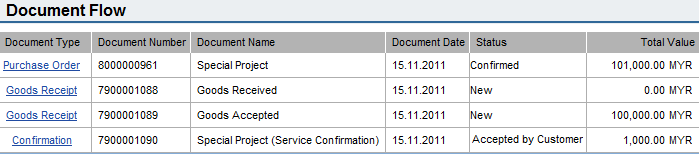 Goods are received for inspection
Goods are accepted
37
Process Details - Manage SRM Goods Receipt/ Service Confirmation (Create Service Confirmation)
For Service Item, supplier is required to create service confirmation after service is being performed.
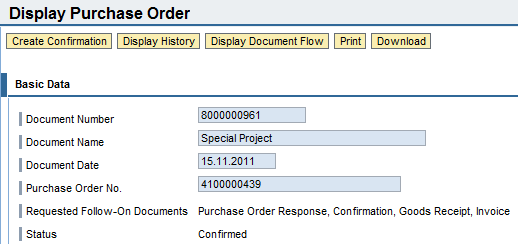 Click “Create Confirmation”
38
Process Details - Manage SRM Goods Receipt/ Service Confirmation (Create Service Confirmation - Cont)
Supplier is allowed to confirm partial quantity.
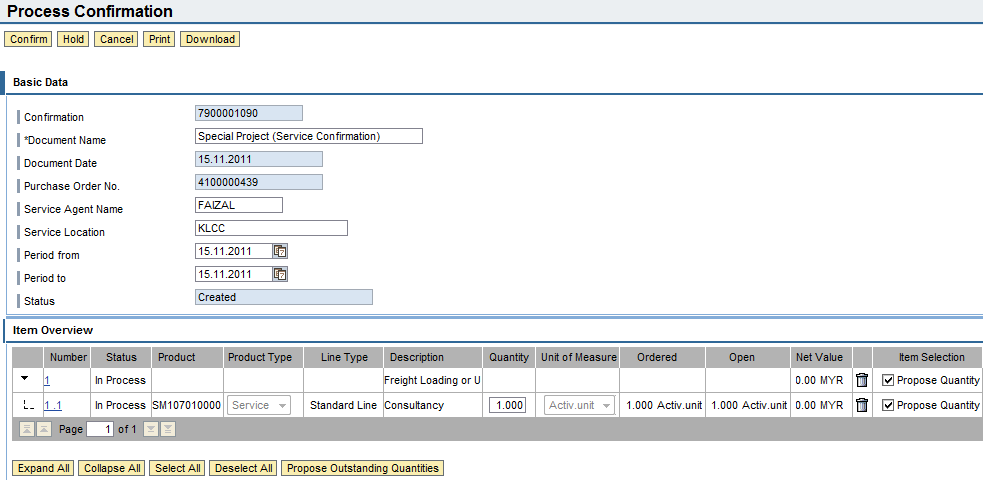 Click “Confirm”
Fill in required information
39
Click “Select All”
Click “Propose Outstanding Quantities”
Process Details - Manage SRM Goods Receipt (GRN)
Supplier is able to view Service Confirmation Status
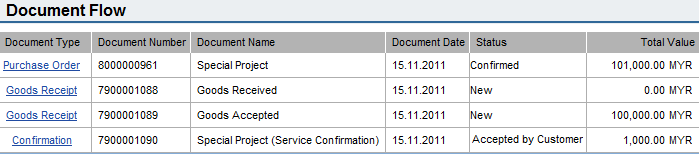 Service Confirmation is accepted by Petronas
40
Course Agenda
41
Process Details - Manage SRM Invoice Processing
Supplier can proceed to create invoice for accepted goods and accepted service entry sheet (SES). 
If this invoice is deleted/rejected by Petronas CAPS, email notification will be sent to supplier. Supplier is required to set the invoice status to “Rejected by Customer”, then system will allow supplier to re-create the invoice.
42
Process Details - Manage SRM Invoice Processing (Display Document Flow)
Supplier is able to view the whole PO document flow.
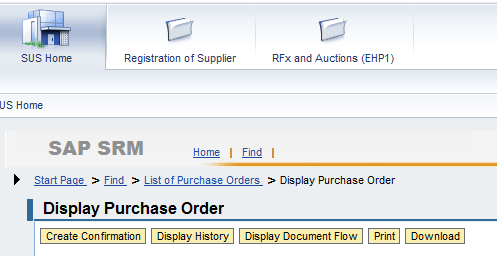 Click “Display Document Flow”
43
Process Details - Manage SRM Invoice Processing (Display Document Flow)
Supplier is able to view the whole PO document flow.
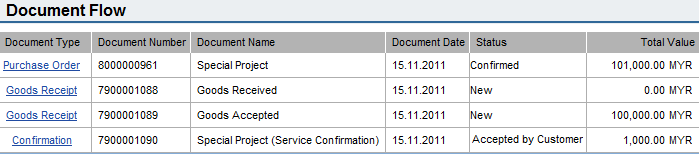 Click Goods Receipt to create Invoice for material item
44
Process Details - Manage SRM Invoice Processing (Material Item)
Invoice Creation for Material.
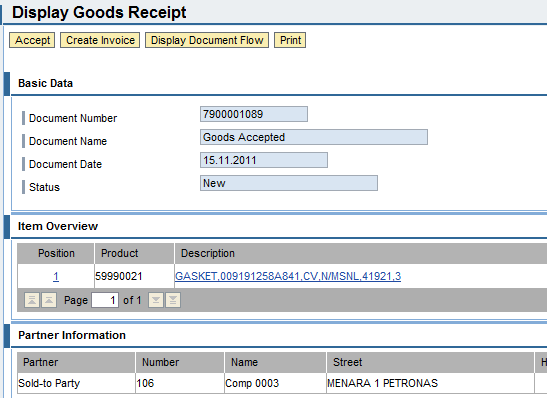 Click “Create Invoice”
Click “Accept”
45
Process Details - Manage SRM Invoice Processing (Display Document Flow)
Supplier is able to view the whole PO document flow.
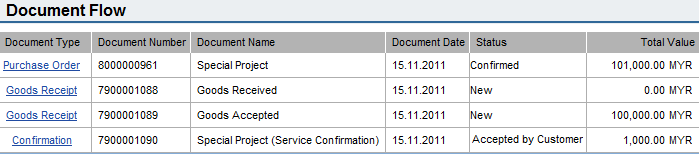 Click Confirmation to create Invoice for services
46
Process Details - Manage SRM Invoice Processing (Service Item)
Invoice Creation for Service
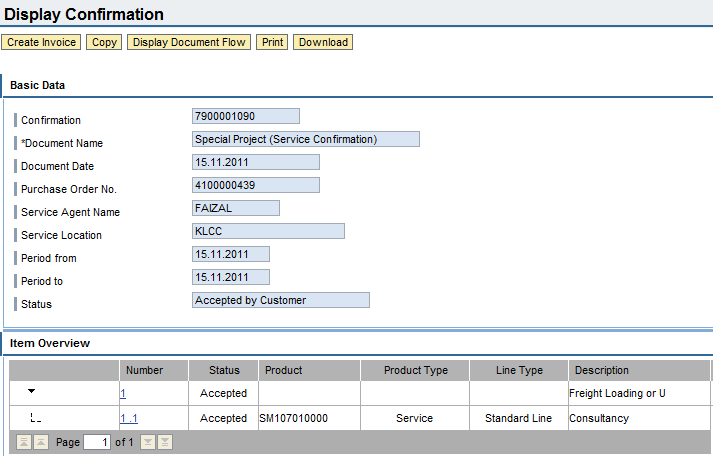 Click “Create Invoice”
47
Process Details - Manage SRM Invoice Processing
Select “Bank ID”
Manage Invoice Creation for both Material and Service Items
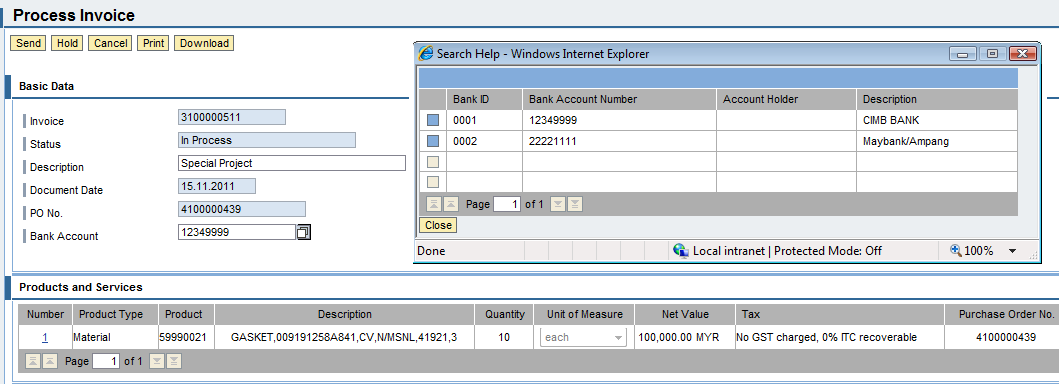 Select “Bank Account”
48
Process Details - Manage SRM Invoice Processing
To upload attachment for CAPS/Finance review
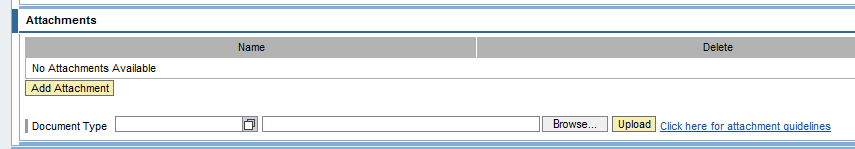 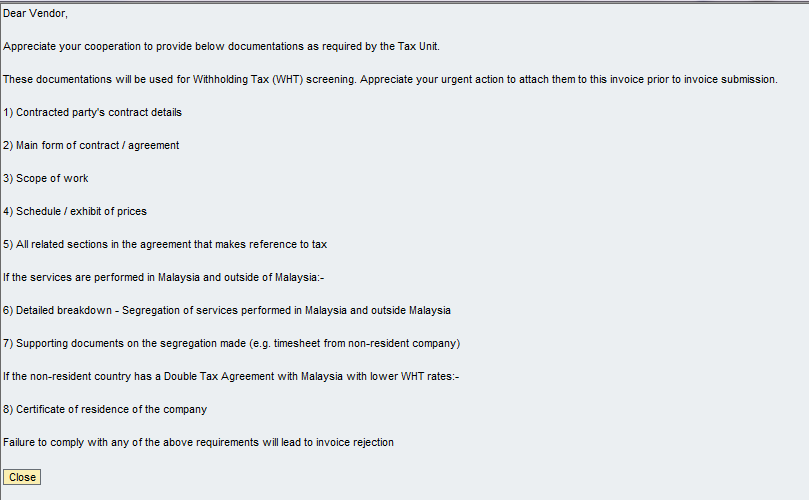 Click to review Attachment guideline
49
Process Details - Manage SRM Invoice Processing
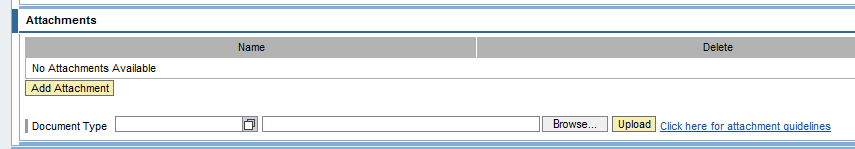 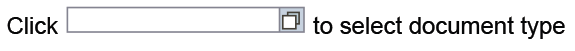 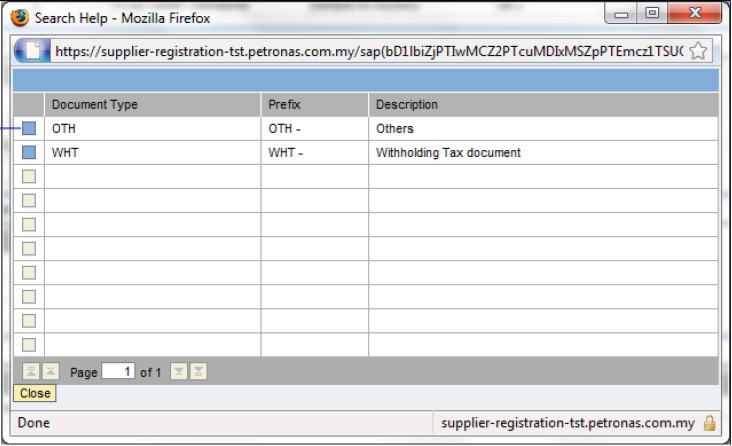 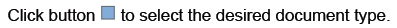 50
Process Details - Manage SRM Invoice Processing
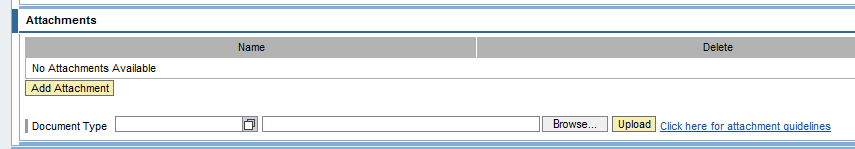 Click Browse the document to upload file. Select the file and click OK
Click Upload to attach the file onto the invoice
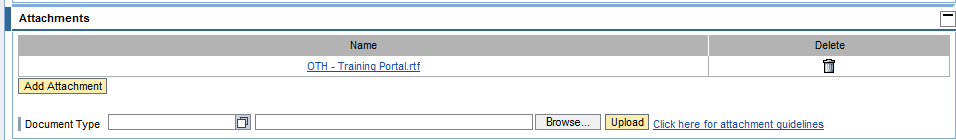 51
Process Details - Manage SRM Invoice Processing
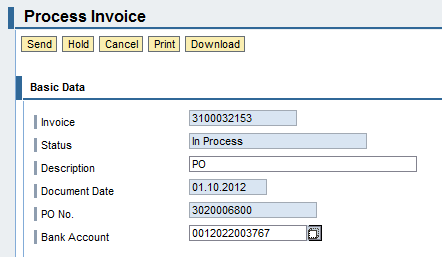 Click “Send”
52
Process Details - Manage SRM Invoice Processing
NOTE: Supplier is required to set the status to “Rejected by Customer” to create a new invoice.
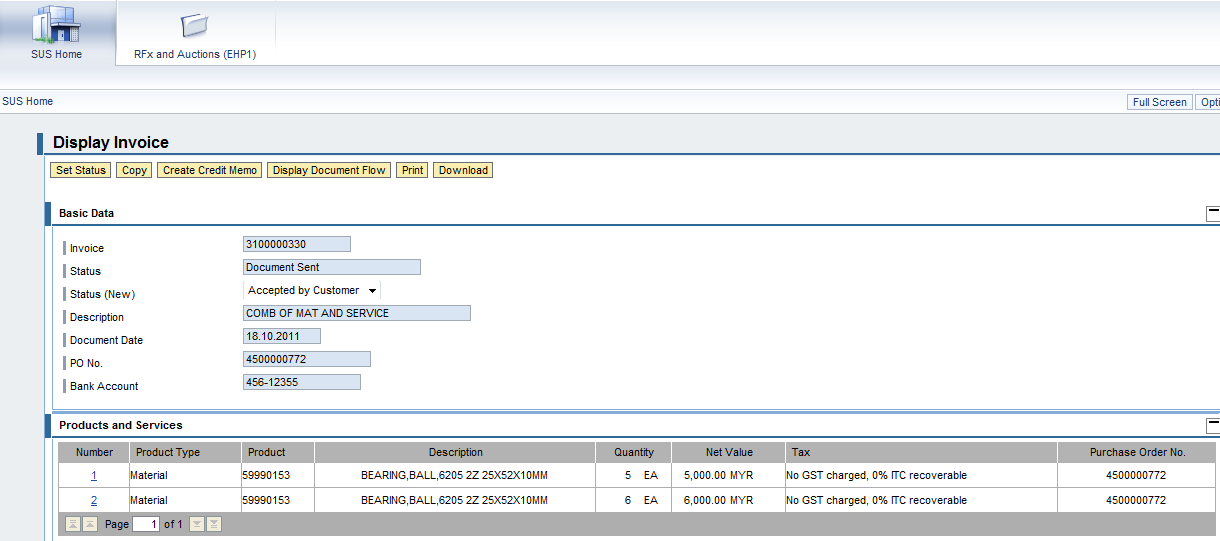 Click “Set Status”
Set Status to “Accepted by Customer”
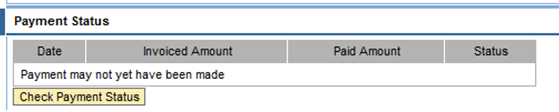 Click “Check Payment Status”
53
Course Agenda
54
Summary
You have learnt the following:
Manage Bidder Response for RFQ 1 Tier Evaluation
Manage Bidder Response for RFQ 2 Tier Evaluation
Manage Supplier Collaboration
Manage SRM SUS Purchase Order Confirmation/Acknowledgement 
Manage SRM SUS Goods Receipt / Service Confirmation 
Manage SRM SUS Invoice Processing
55
Appendix – Email Notification to Supplier
56
Appendix – Statuses Available for Document Types
57
Question and Answer Session
Due to time constraint, we appreciate your attention to  
SUS – related questions only
Thank You